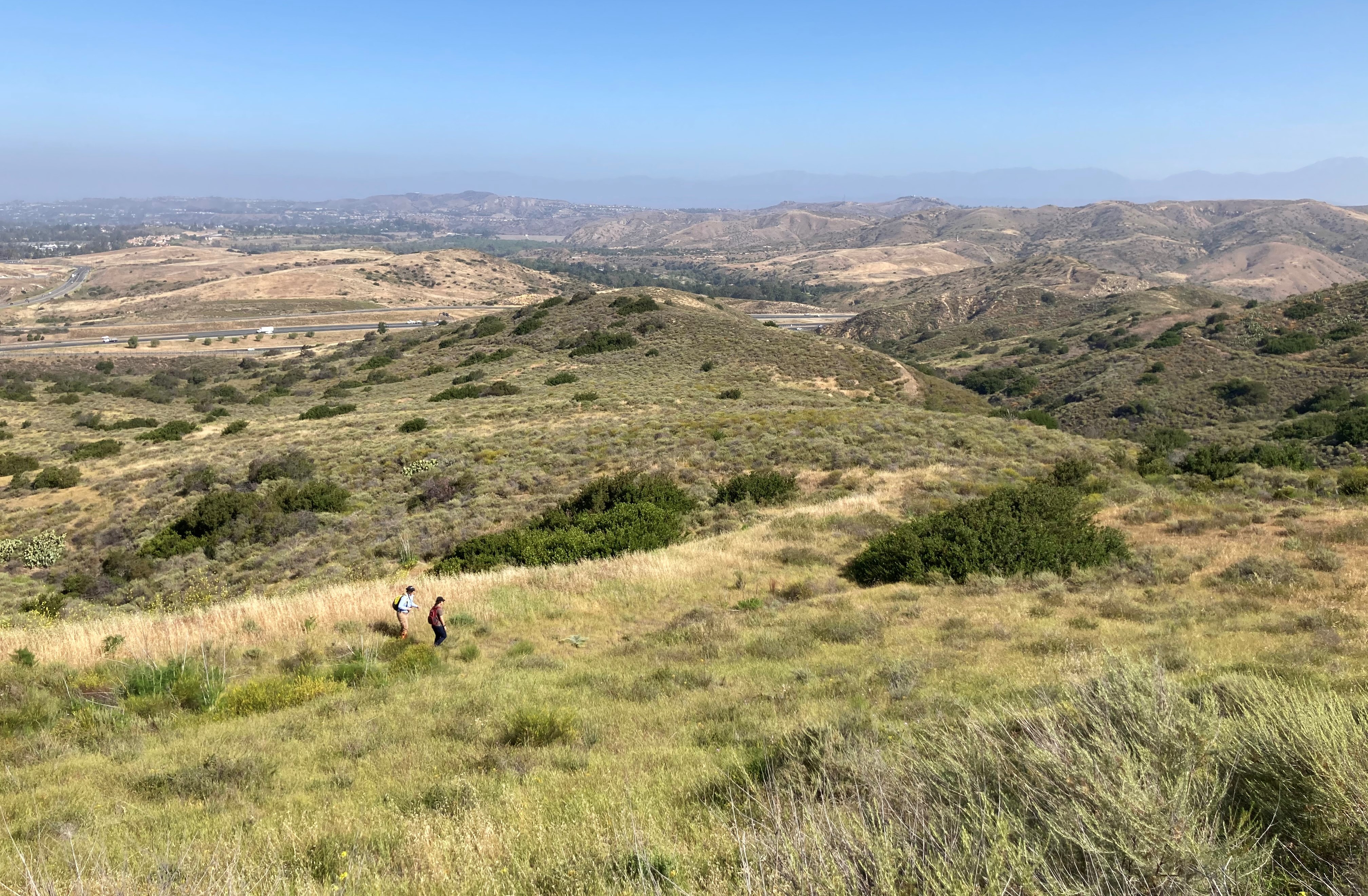 Saddleback Wilderness Overview
Orange County Parks Trails Subcommittee – August 9, 2023
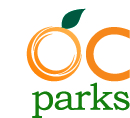 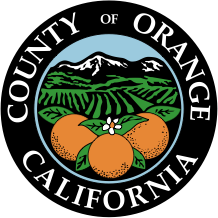 1
Overview
Background 
Planning & Improvements

Trail System

Public Access
Survey Feedback
Conclusion
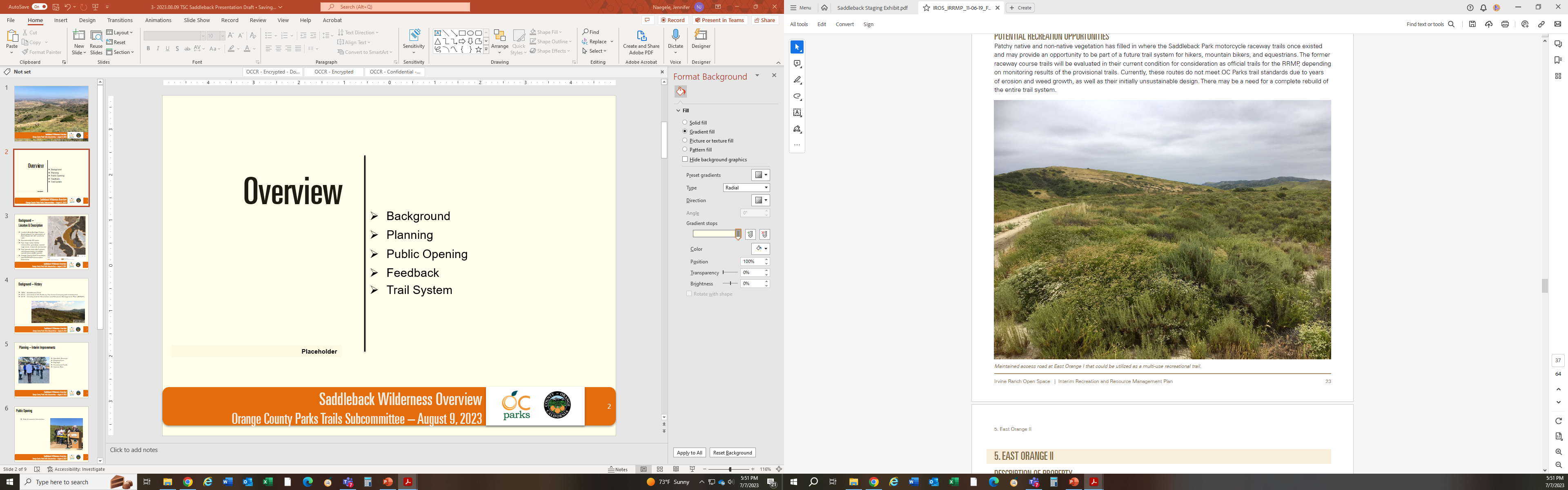 Saddleback Wilderness
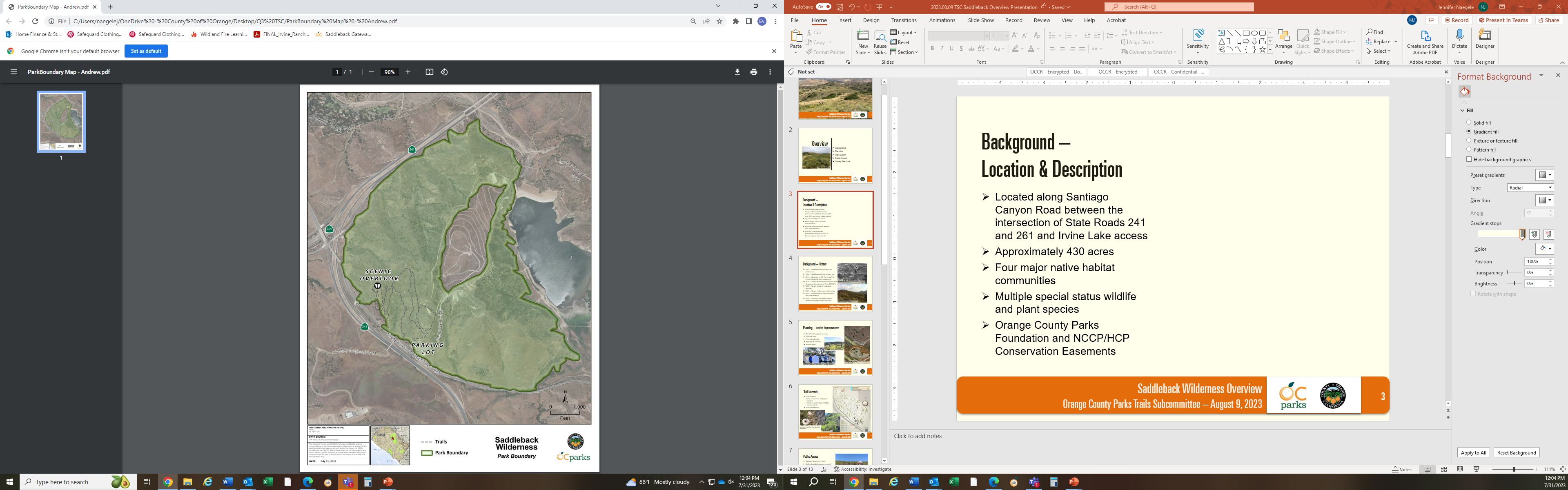 Background – Location & Description
Located along Santiago Canyon Road between the intersection of State Roads 241 and 261 and Irvine Lake access
Approximately 430 acres
Four major native habitat communities
Multiple special status wildlife and plant species
Orange County Parks Foundation and NCCP/HCP Conservation Easements
Background – History
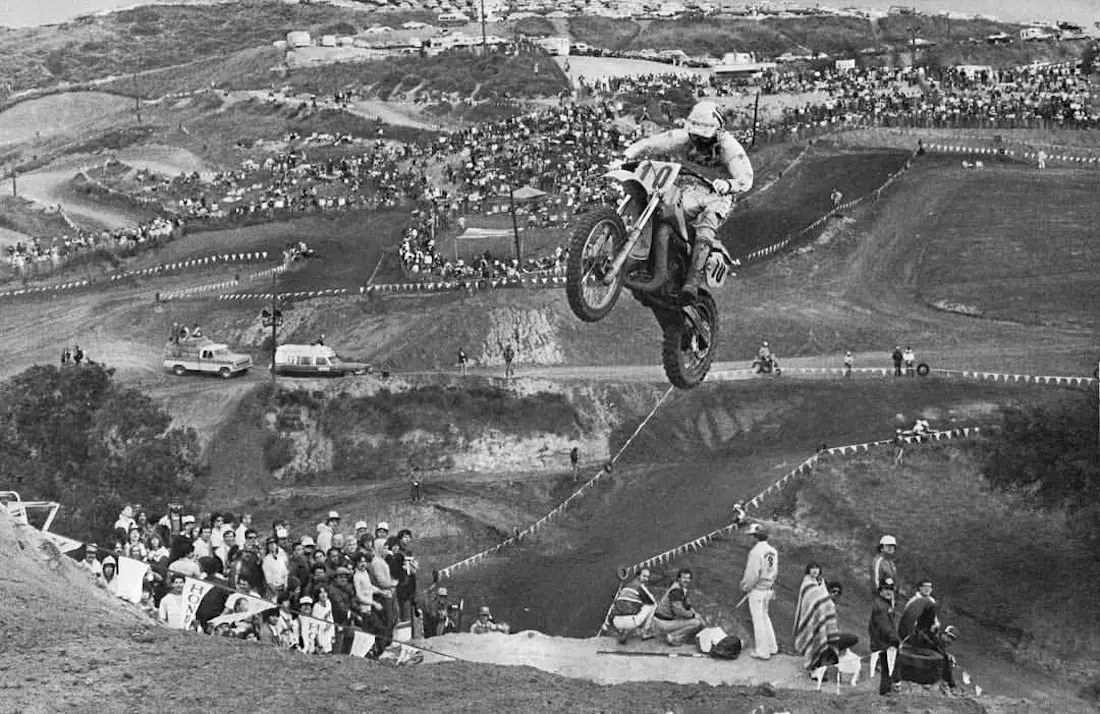 1967 – Saddleback Park open for motocross
1984 – Saddleback Park phases out

2014 – Donated to OC Parks by The Irvine Company
2019 – Complete Interim Recreation and Resource Management Plan (IRRMP)
2020 – Conduct baseline biological surveys

2021 – Begin preliminary trail routing

2022 – Initiate interim improvements and install trail network

2023 – Open for managed public access and begin visitor surveys
Saddleback Park motocross in the 1970s–80s *Courtesy of MXA Motocross Action (motocrossactionmag.com)
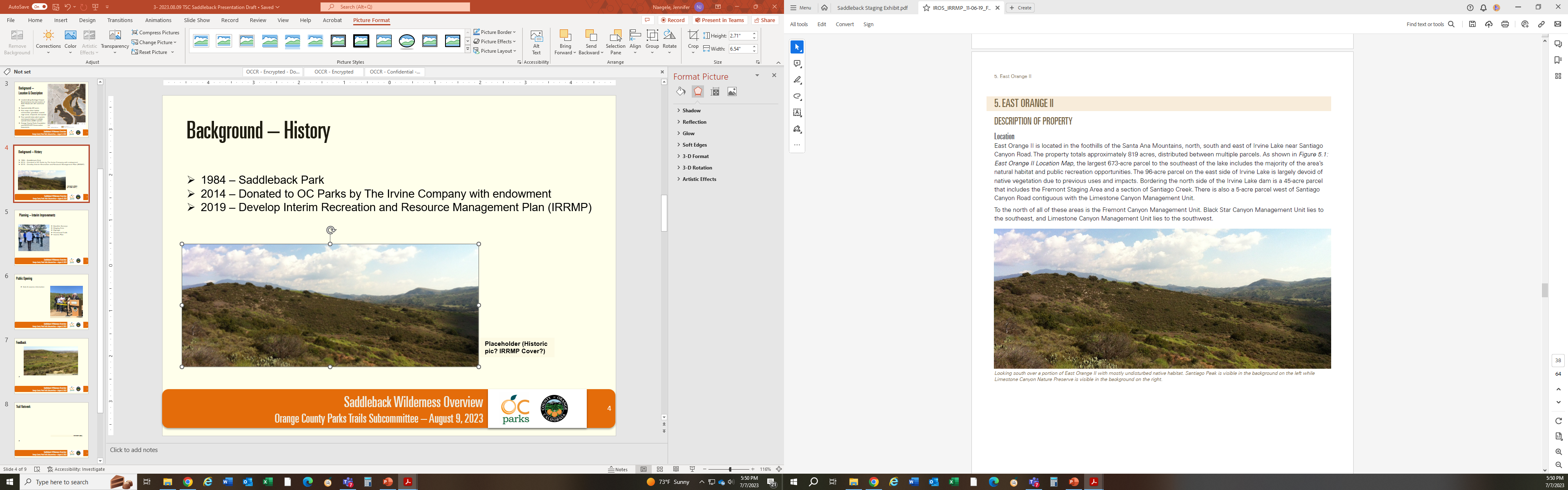 Saddleback Wilderness in the present day, with recovering native habitats
Planning & Improvements
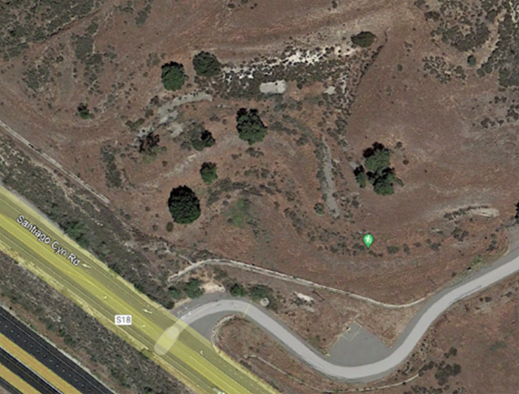 Baseline biological surveys
 
Parking area
Trail system and lookout

Signage and map

Access plan
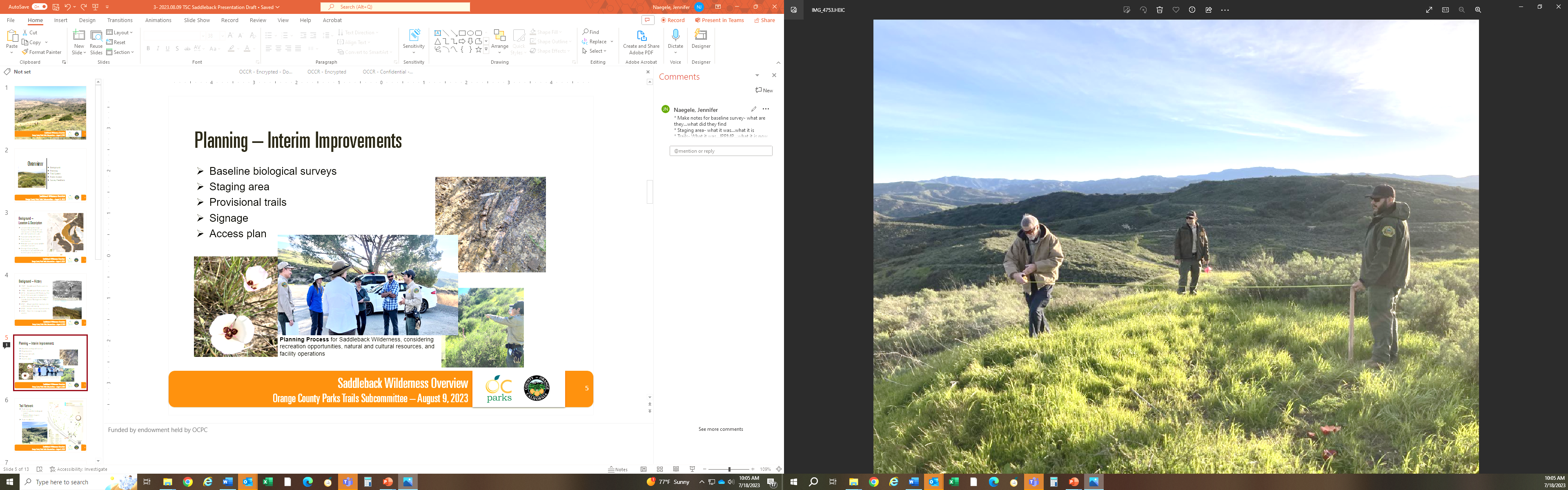 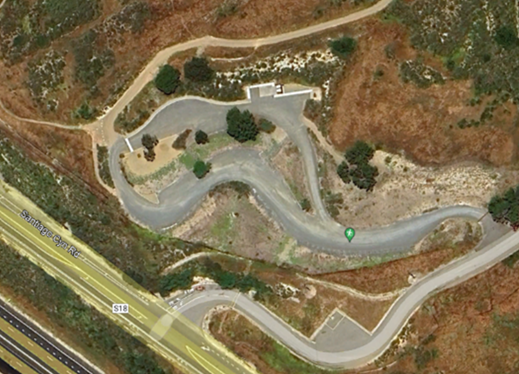 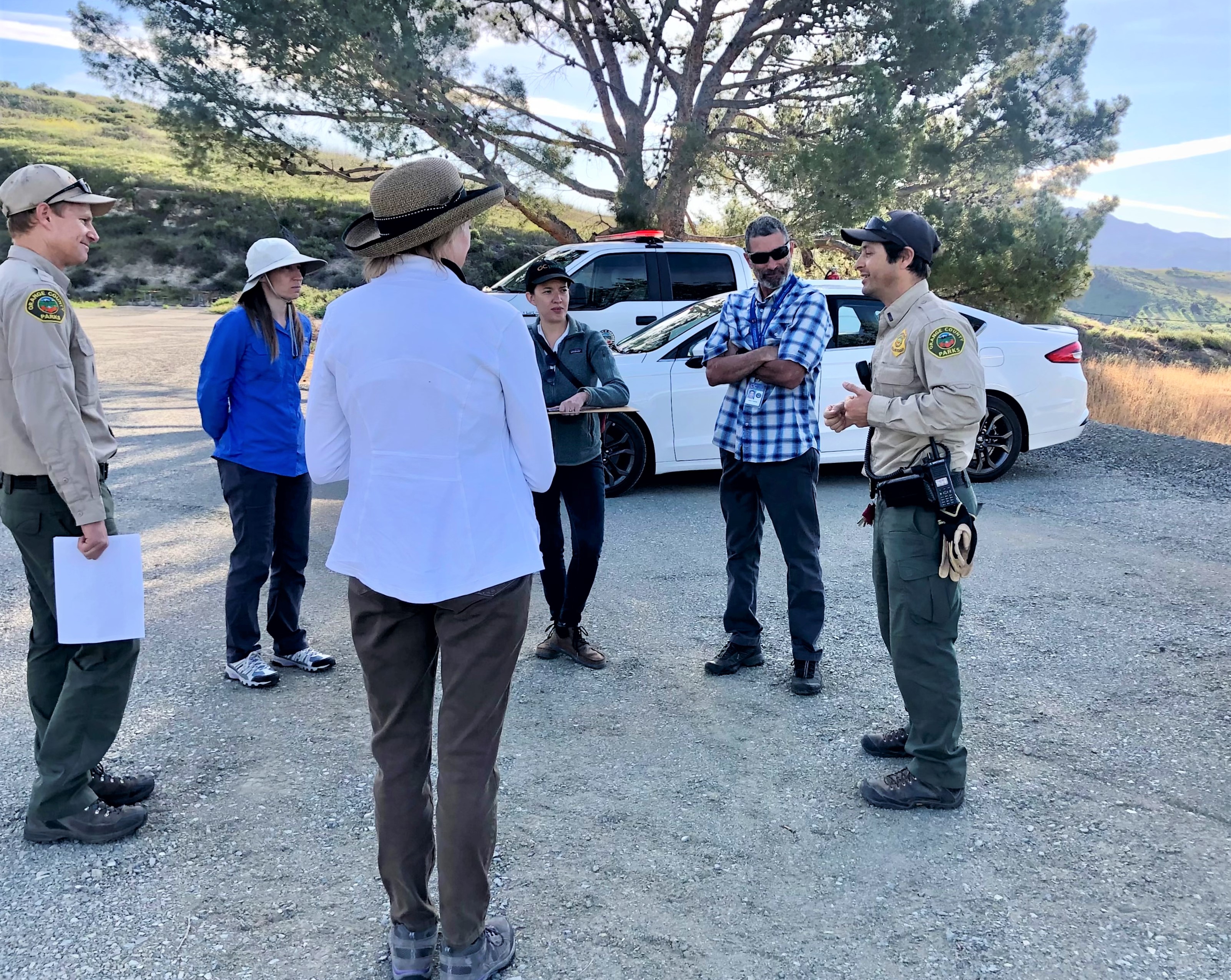 Field staff staking a future lookout area
Parking and staging area for Saddleback Wilderness, in 2013 and 2023
Planning process for Saddleback Wilderness, considering recreation opportunities, natural and cultural resources, and facility operations
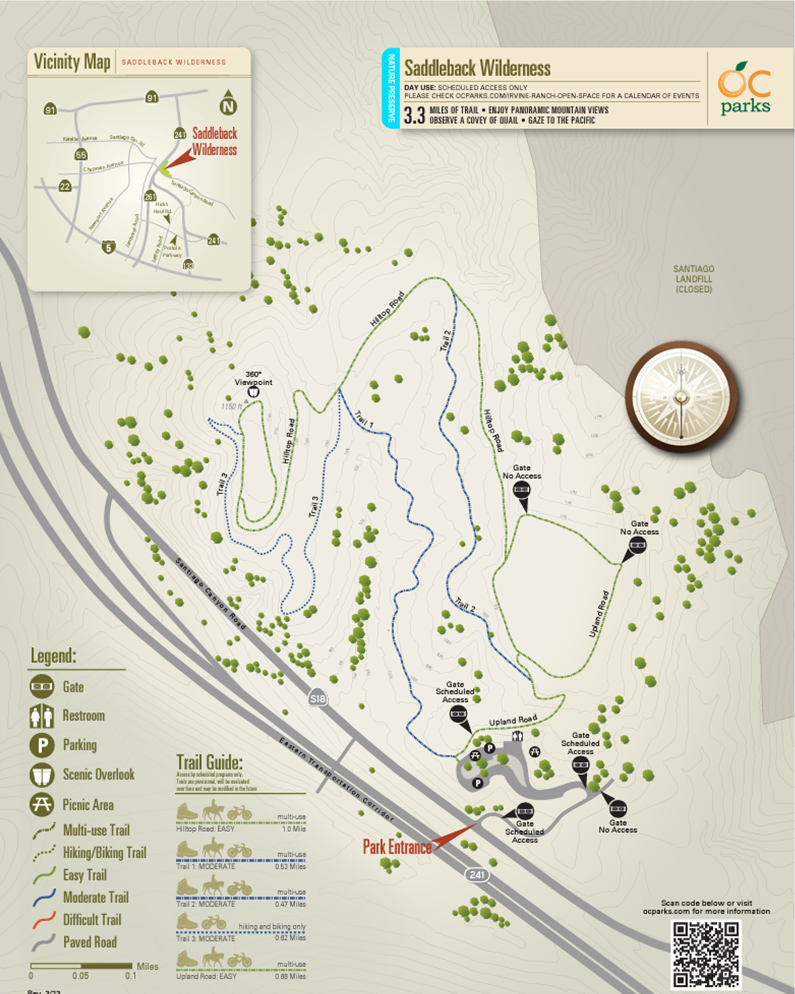 Trail Network
Trail routing
Use of biological surveys
Subject Matter Expert (SME) assessments
Trail installation
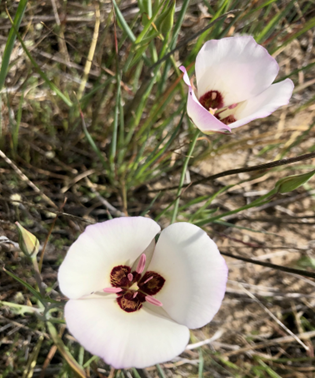 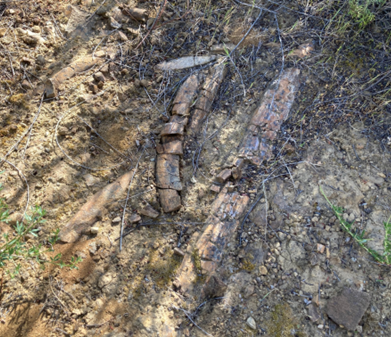 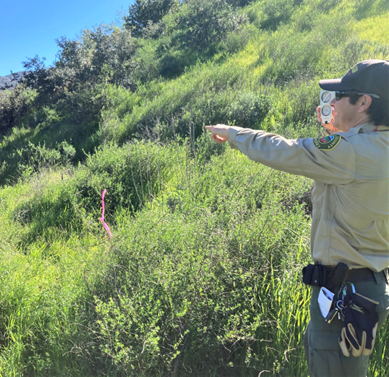 Sensitive resources, Catalina mariposa lilies and fossilized whale bones found during SME assessments
Trail assessment
Public Access
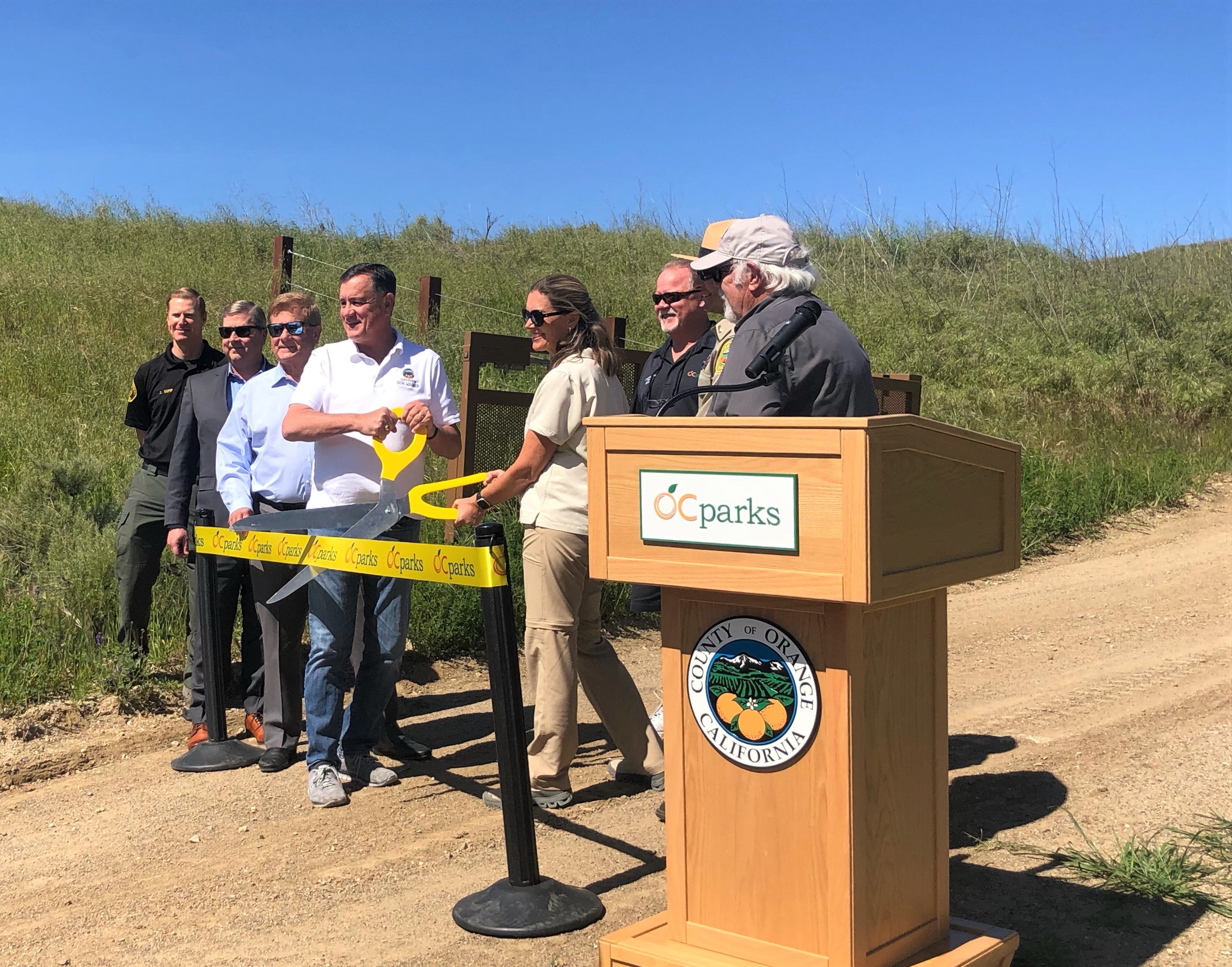 Opened March 27, 2023

Self-scheduled access several Saturdays throughout April–May

Trial to evaluate self-scheduled user group-specific access in June
Beginning in July, monthly managed access the first Saturday of each month
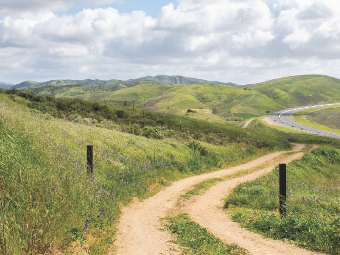 Ribbon-cutting ceremony to welcome the public to the newest OC Parks facility
Survey Feedback
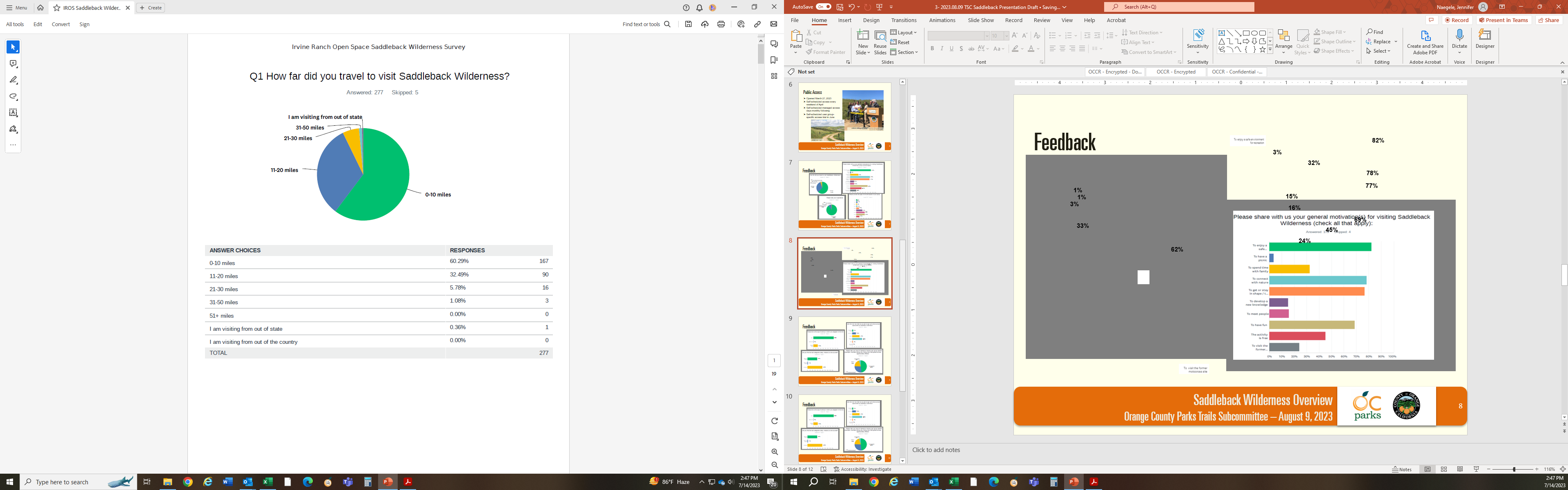 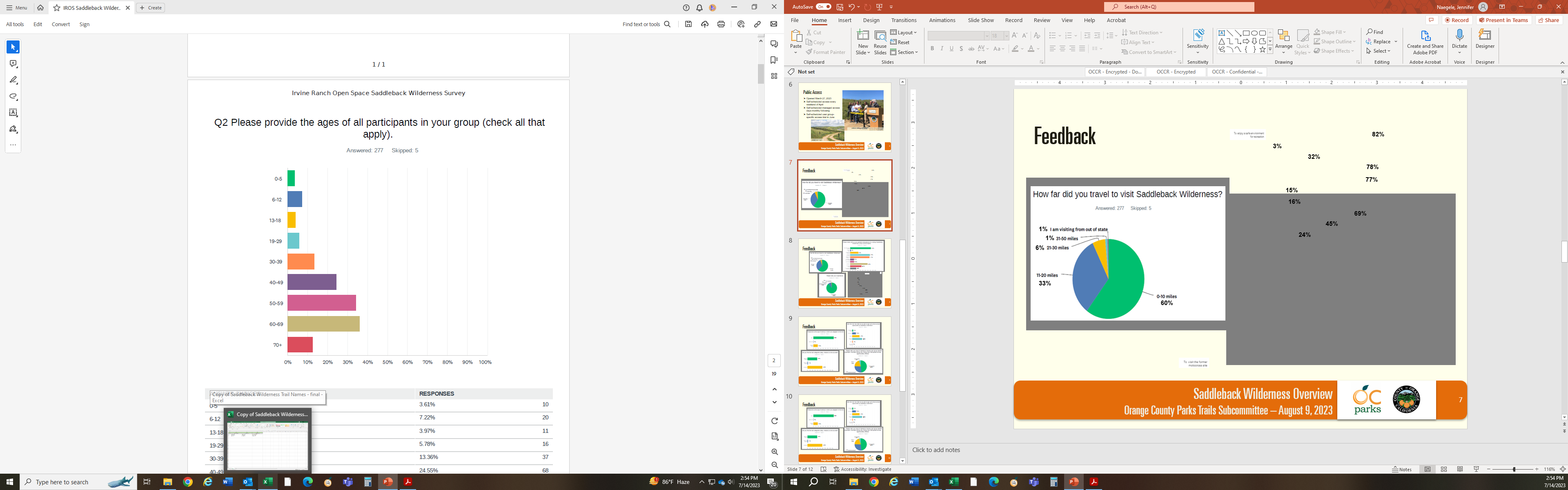 1%
1%
4%
6%
7%
4%
33%
6%
13%
60%
25%
34%
36%
13%
* Note: All percentages are rounded, therefore responses may not equal 100%
Survey Feedback
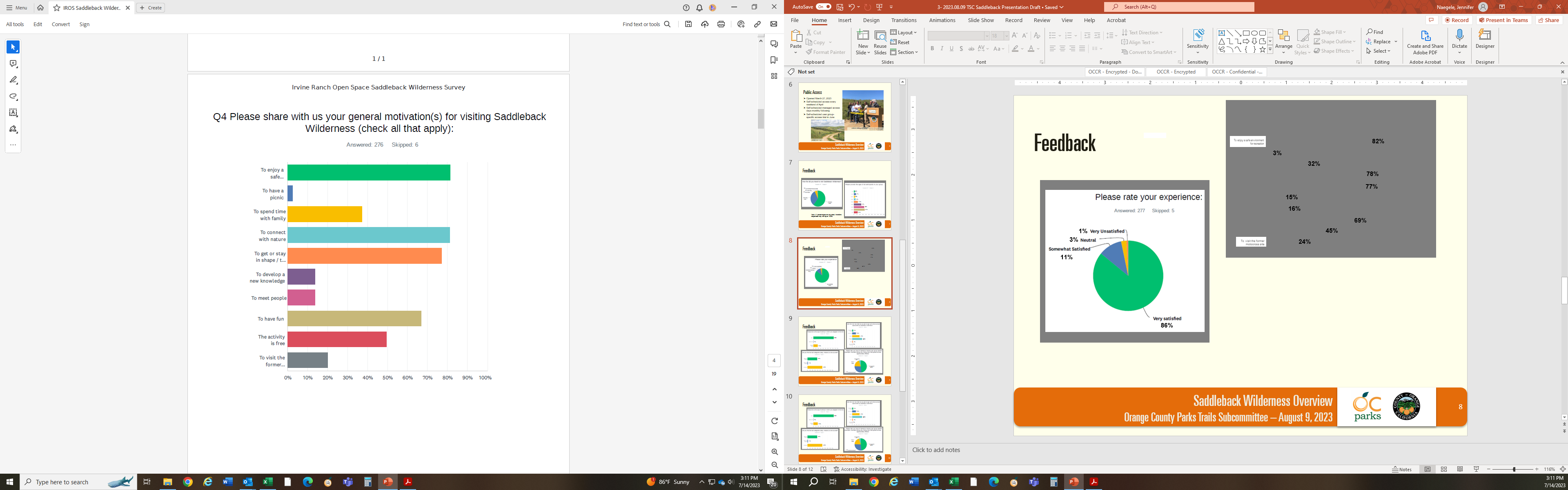 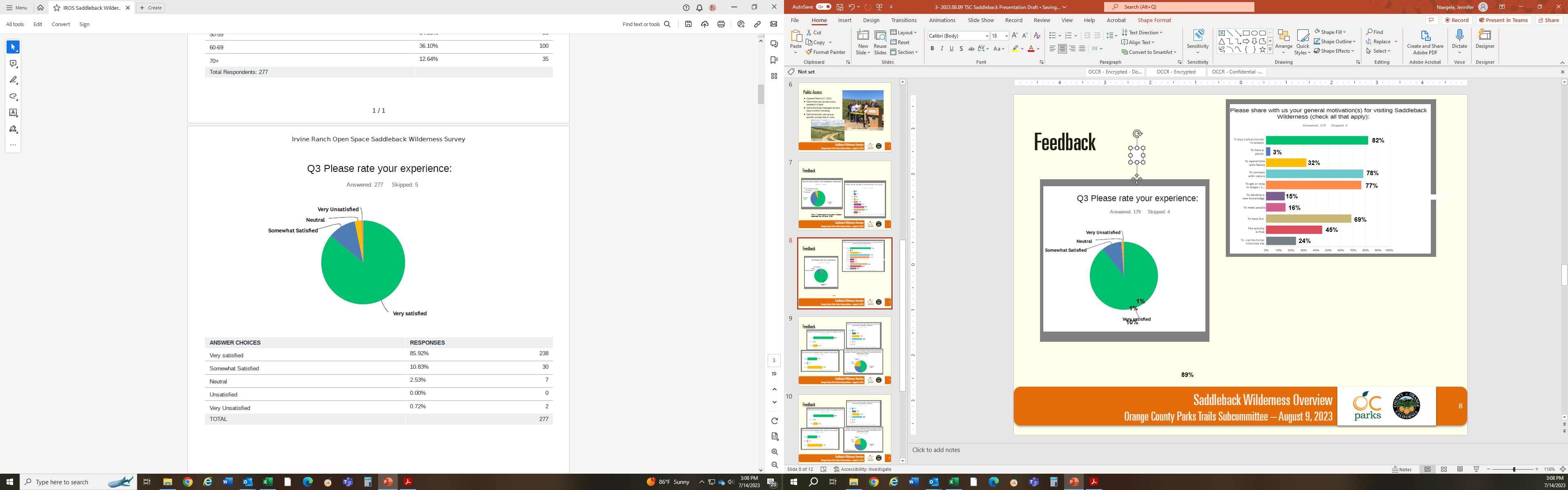 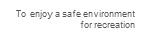 82%
3%
1%
32%
3%
78%
11%
77%
15%
16%
69%
45%
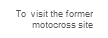 86%
24%
* Note: All percentages are rounded, therefore responses may not equal 100%
Survey Feedback
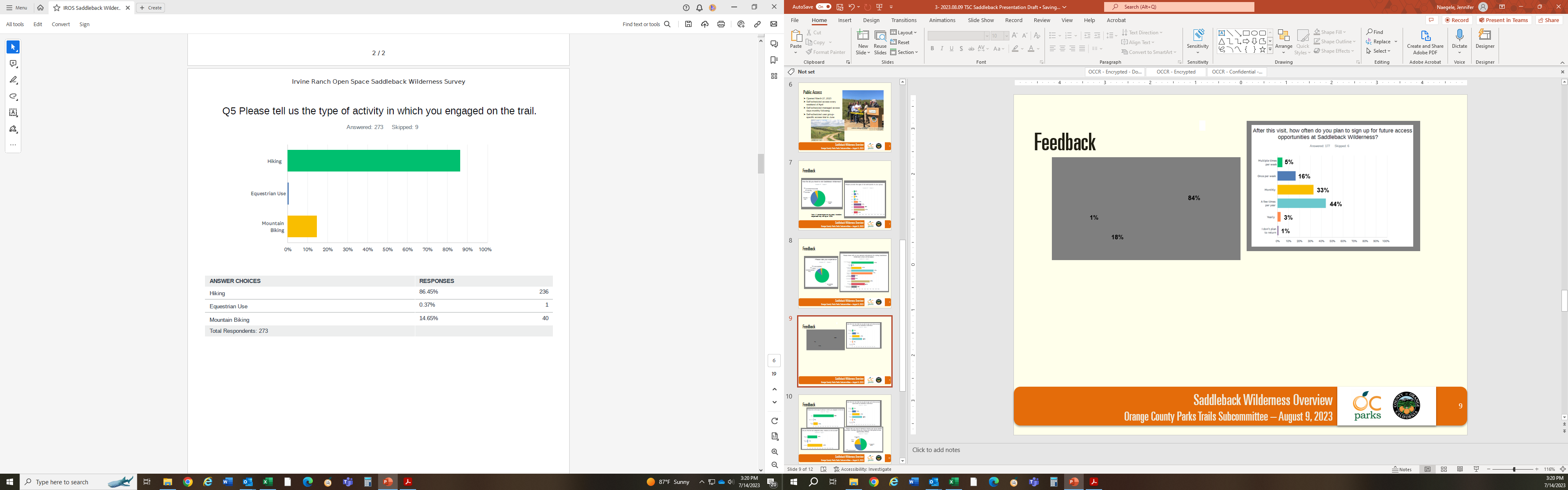 86%
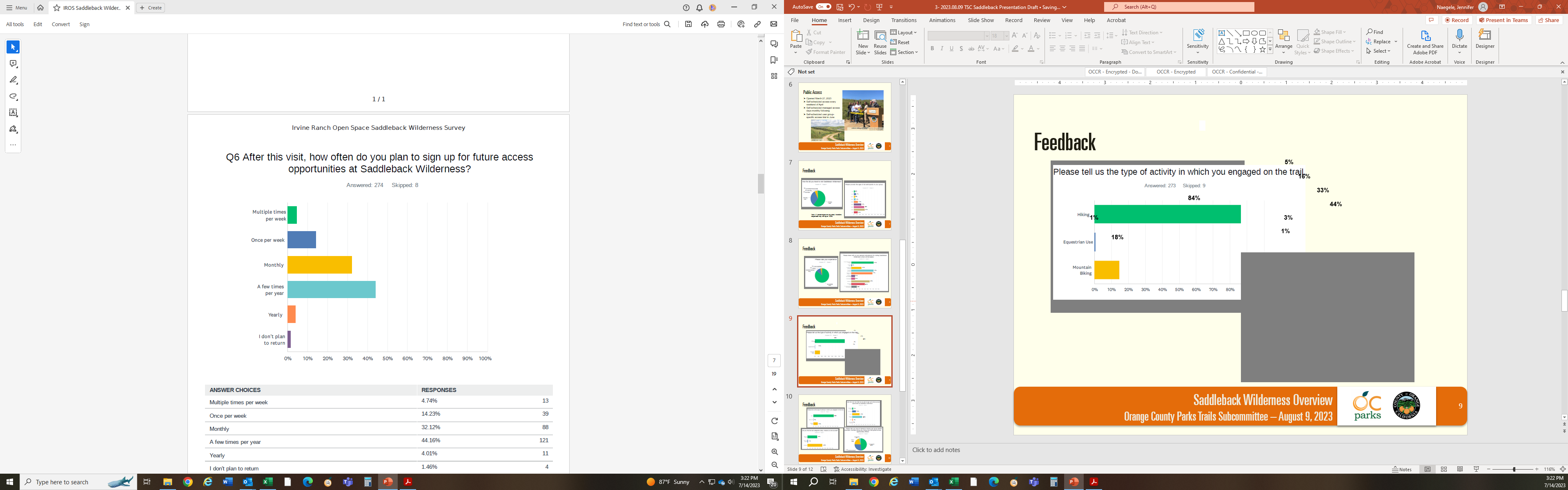 1%
5%
15%
14%
32%
44%
4%
1%
* Note: All percentages are rounded, therefore responses may not equal 100%
Survey Feedback
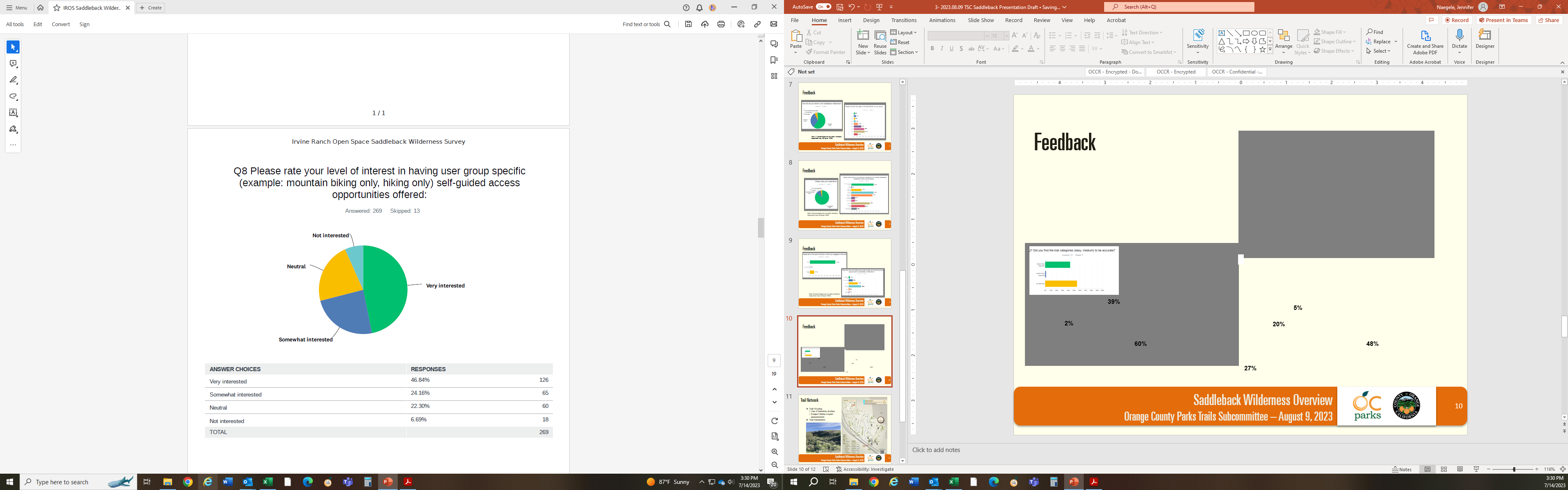 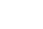 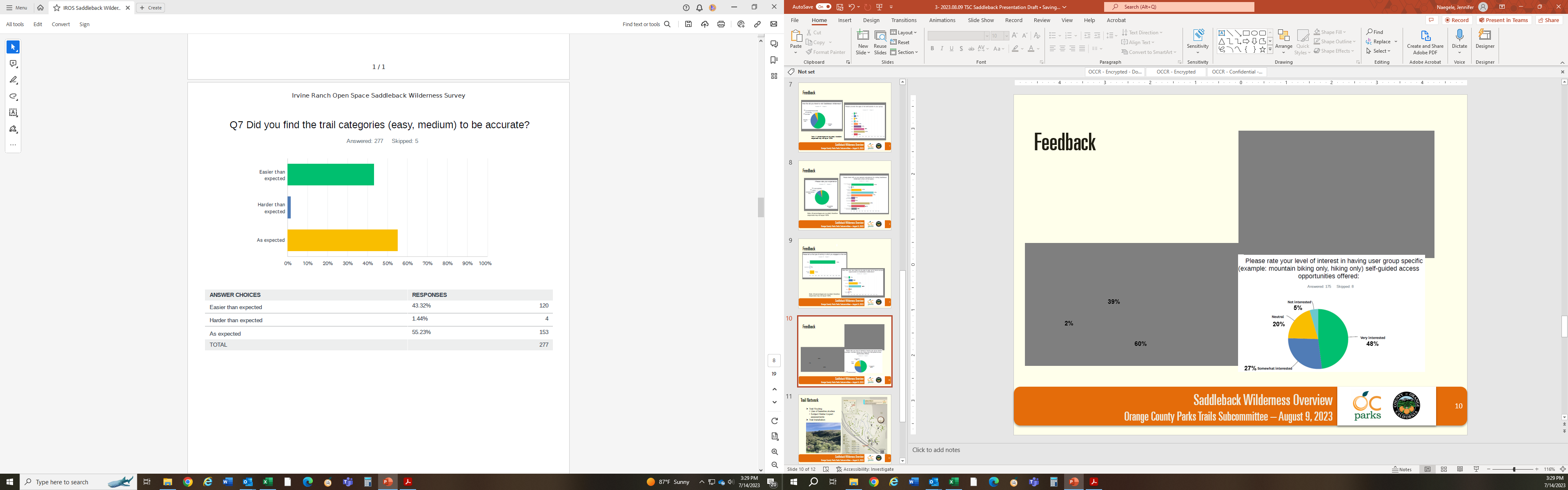 7%
22%
47%
43%
24%
1%
55%
* Note: All percentages are rounded, therefore responses may not equal 100%
Looking Ahead
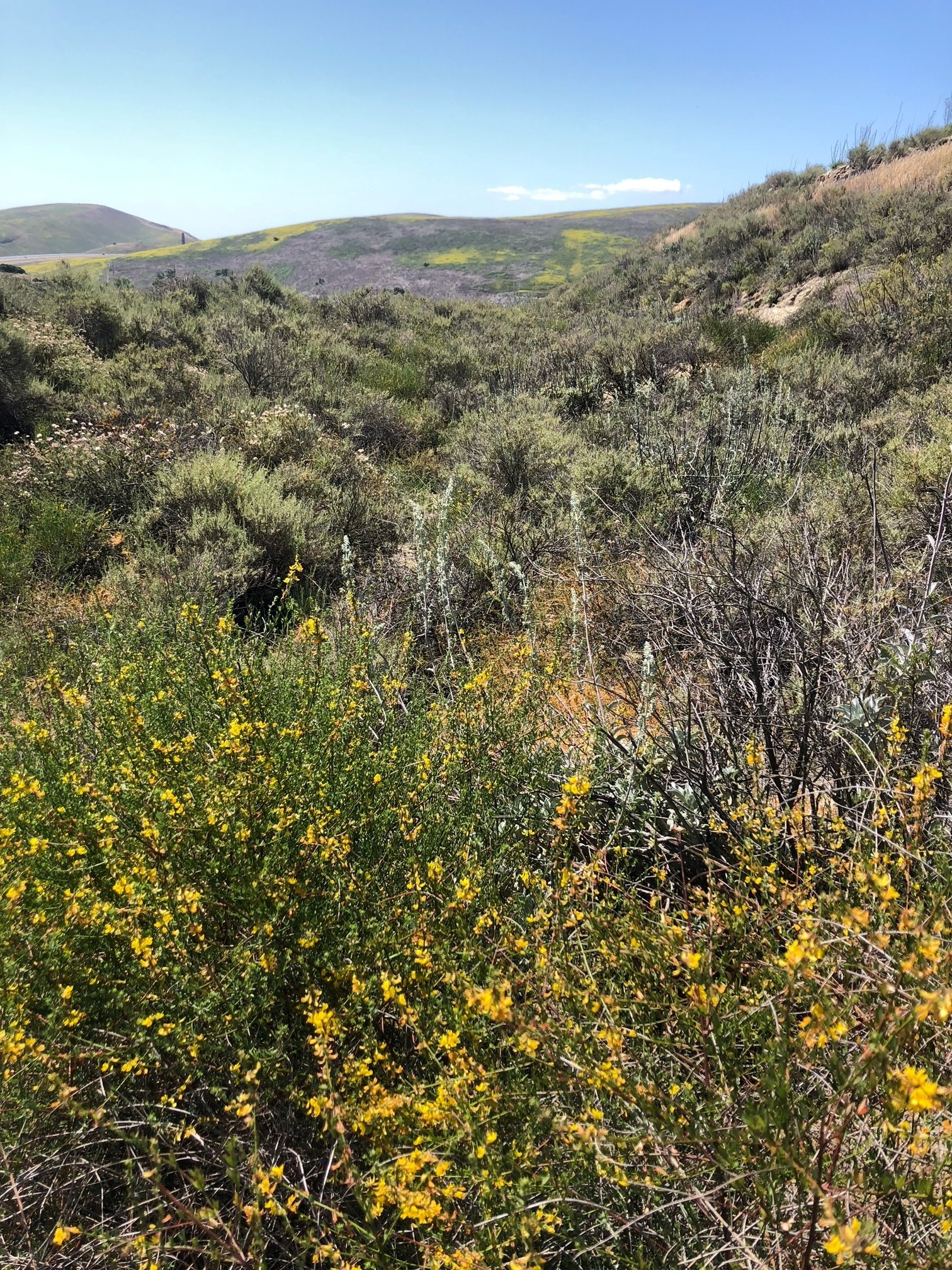 Naming of the trails

Reassess trail difficulty ratings
Continue improvements
Native deerweed in bloom
Questions?
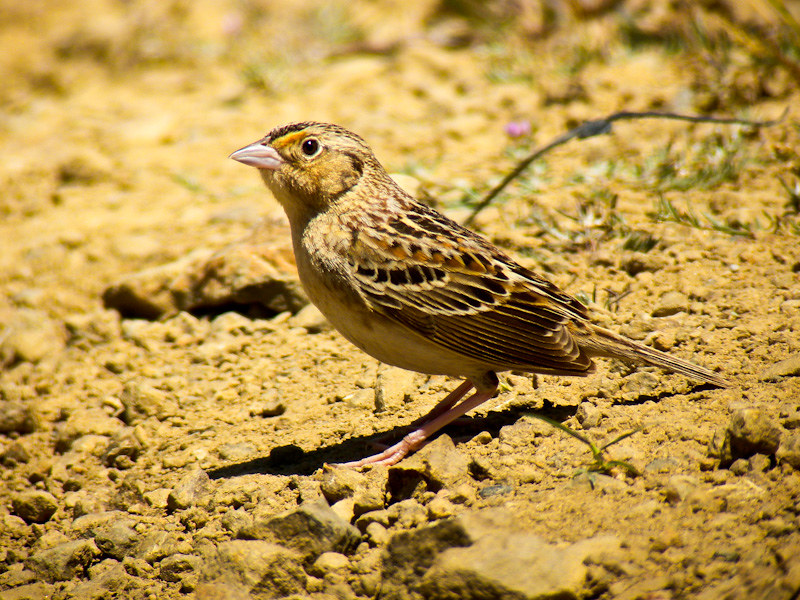 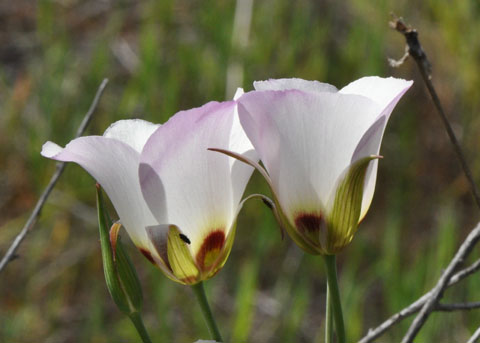 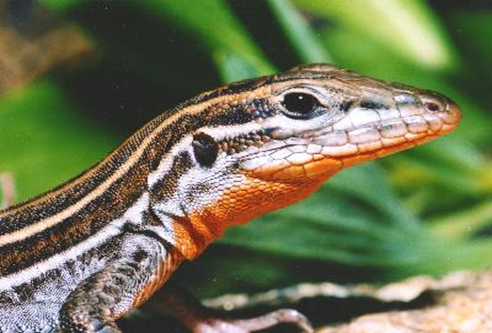 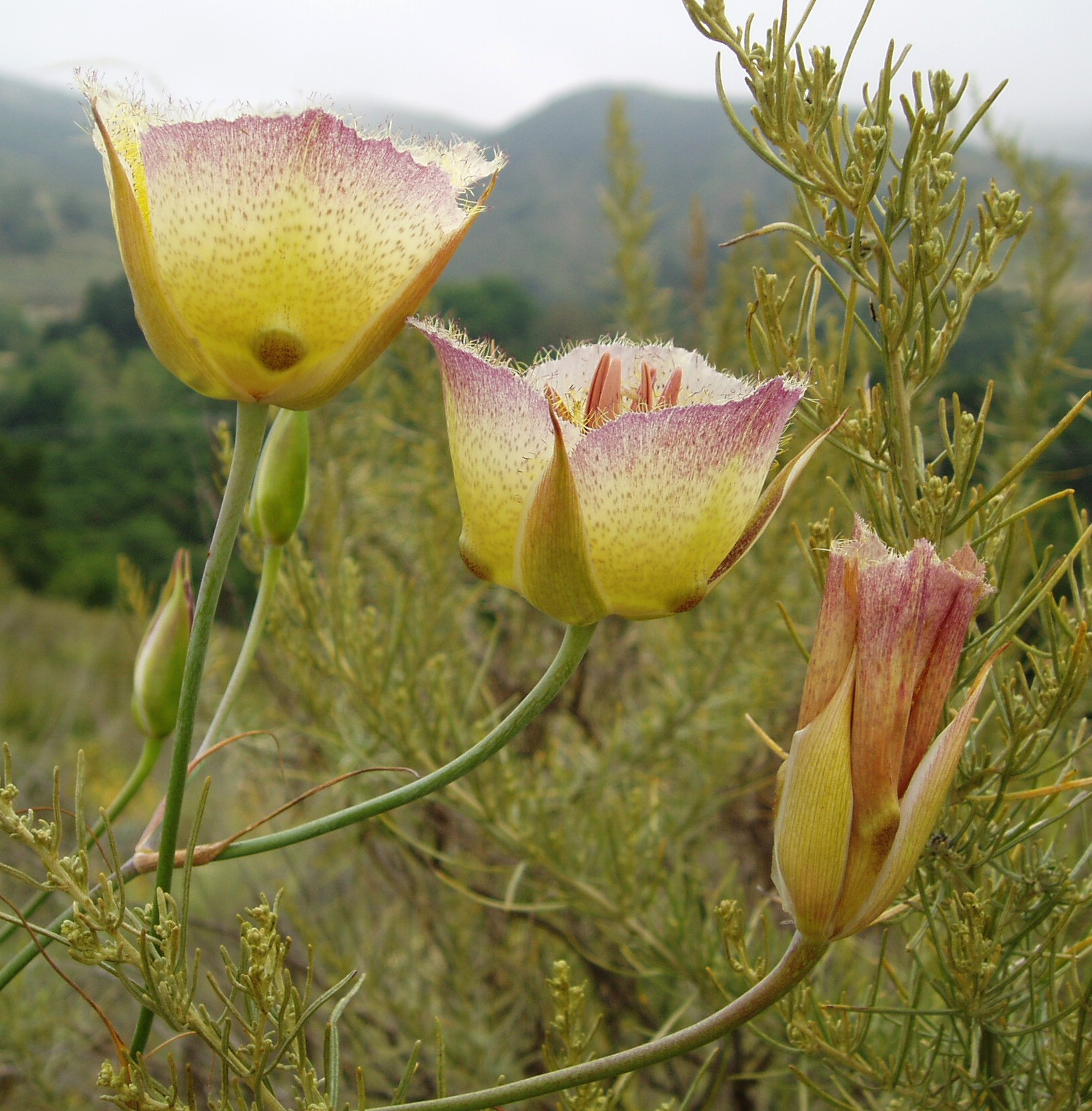 Grasshopper Sparrows, Catalina Mariposa Lilies, Orange-Throated Whiptail Lizards, and Intermediate Mariposa Lilies are all special status species in Saddleback Wilderness